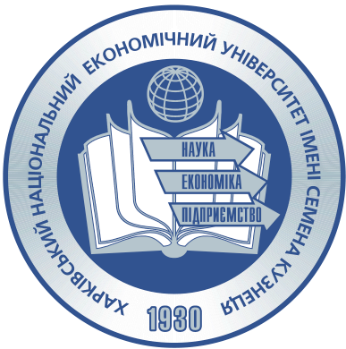 МІНІСТЕРСТВО ОСВІТИ І НАУКИ УКРАЇНИ 

Харківський національний економічний університет 
імені Семена Кузнеця

ФАКУЛЬТЕТ МІЖНАРОДНОЇ ЕКОНОМІКИ І ПІДПРИЄМНИЦТВА

Кафедра готельного і ресторанного бізнесу

Магістерська дипломна  робота на тему:
«Формування бізнес-плану розвитку підприємства готельно-ресторанного бізнесу»

Виконавець : Гончаров Олександр Сергійович 

ОП «Готельно-ресторанний бізнес», ГРБ 8.06.241.010.22.1

Керівник : д.е.н., професор Давидова Оксана Юріївна
Формування бізнес-плану 
розвитку підприємства 
готельно-ресторанного бізнесу
Цілі роботи
Магістерська робота присвячена вивченню та аналізу процесу формування бізнес-плану для готельно-ресторанного бізнесу з урахуванням сучасних тенденцій, викликів та можливостей. 
Розглядаючи широкий спектр аспектів, від стратегічного планування до фінансових аспектів і соціальної відповідальності, робота спрямована на розуміння ключових факторів, які впливають на успішність готельно-ресторанного бізнесу та розробку стратегій його стійкого розвитку.
Мета дослідження
Формування бізнес-плану розвитку підприємства готельно-ресторанного бізнесу на прикладі готелю «Харків», надання комплексного погляду на процес створення бізнес-плану розвитку підприємства готельно-ресторанного бізнесу, що дозволить індивідуально адаптувати маркетингові стратегії до конкретного підприємства в умовах постійних змін у галузі.
Завдання дослідження
Формування бізнес-плану з урахуванням аналізу ринка, аналізу конкурентів, розроблення маркетингової стратегії та проведення сегментації ринку.
[Speaker Notes: Об’єктом дослідження було вибрано підприємство готельно-ресторанного бізнесу готель «Харків». Робота складається з огляду основ складання бізнес-плану, огляду готелю «Харків» як складової готельного ринку у місті Харкові та формуванні бізнес-плану розвитку готелю «Харків»
Аналізуючи процес формування бізнес-плану розвитку цього підприємства, можна усвідомити, наскільки важливим стає розуміння сучасних тенденцій та потреб ринку для підтримки сталого розвитку у готельно-ресторанній галузі, такою важливою є і ефективність стратегій управління, фінансів та маркетингу у контексті постійно мінливої готельно-ресторанної індустрії.]
Бізнес-план
Це детальний документ, який описує стратегічний та операційний план дій підприємства на конкретний період часу (зазвичай від одного до п'яти років). Цей документ включає в себе опис бізнесу, маркетингову стратегію, фінансові прогнози, плани по виробництву, маркетингу та операціях, а також аналіз ризиків і можливостей.
Основні складові бізнес-плану
Опис бізнесу
Операційний план
Розробка стратегій
6
1
3
Визначення цілей, місії, виділення продуктів або послуг, що пропонуються, та основні характеристики підприємства
Опис процесів виробництва, постачання, роботи з персоналом та інші операційні аспекти бізнесу
Плани дій для досягнення цілей, підвищення ефективності та конкурентоспроможності підприємства.
Маркетинговий план
Фінансовий план
Аналіз ризиків
5
2
4
Аналіз ринку, цільової аудиторії, конкурентів та стратегії просування на ринку.
Прогнозування прибутків, витрат, касових потоків, бюджетування та інші фінансові аспекти діяльності підприємства
Визначення можливих небезпек, включаючи внутрішні та зовнішні фактори, які можуть вплинути на бізнес, та стратегії їх управління.
[Speaker Notes: Ці елементи складають важливу основу для розвитку та управління бізнесом і допомагають підприємству реалізувати свої цілі та досягати успіху на ринку.
У бізнес-плані повинна міститься така інформація:
Про ініціатора проєкту.
Опис продукції чи послуг.
Аналіз ринку.
Маркетингова стратегія.
Економічні розрахунки ведення діяльності.
Ефективність ідеї.
У документі повинен бути текст, графіки, таблиці, фотографії, розрахунки, звіти, дані досліджень тощо. Головне — уникати «води» й не ухилятися від суті ідеї.
Бізнес-план надає можливість оцінити життєздатність підприємства в умовах конкуренції, дає орієнтири для першочергової діяльності, служить аргументом для отримання фінансової підтримки від зовнішніх інвесторів]
Загальна концепція бізнес-плану
Резюме
Оцінка галузі господарської діяльності
План постачання
Фінансовий план
Ризики
6
7
8
1
3
Дає інформацію про ідею та основні завдання проекту, а також про плановані обсяги діяльності та фінансові результати.
Представляє результати аналізу господарського та економічного оточення, в якому передбачається здійснювати діяльність
Подає інформацію про постачальників товарів, сировини, комплектуючих або напівфабрикатів, а також описує особливості організації поставок.
Представляє результати аналізу ризиків проекту, передбачені шляхи їх скорочення
Розрахунковим шляхом обґрунтовуються фінансові результати діяльності проектованого бізнесу
Загальна характеристика продукції та послуг
План маркетингу
План виробництва
5
2
4
Описує результати проведених маркетингових досліджень цільового ринку.
Розглядає питання технології та організації виробничої діяльності підприємства, що проектується.
Відповідає на питання, що передбачається запропонувати споживачам
[Speaker Notes: Є ключові запитання, на які варто відповісти при розробці бізнес-плану, і які відповідають загальній концепції бізнес-плану:
1. В резюме це
Яка основна концепція проекту?
Які продукти або послуги планується виробляти або надавати?
Хто є цільовою аудиторією та як вони використовуватимуть ці продукти чи послуги?
Розрахунковий термін окупності вкладень та інше
2. Загальна характеристика продукції або послуг повинна відповідати на питання:
Які потреби можуть бути задоволені цією продукцією або послугами? 
Для яких категорій споживачів призначена ця продукція або послуги? 
Чи існують схожі відомі товари або послуги-замінники? 
3. Аналіз галузі економічної діяльності
Яке положення ця продукція (послуга) займає на ринку? 
Чи визначено відповідний сегмент ринку для цього продукту чи послуги? 
Які загальні характеристики цього ринкового сегмента (групи споживачів), такі як річний платоспроможний попит, тенденції його зміни, чутливість до цін, ризиків та інші фактори? 
4. План маркетингу
Які канали та методи реалізації продукції чи послуг планується використовувати (традиційні або нові, оптова чи роздрібна торгівля, фірмові продажі, дилерські мережі, послуги доставки тощо)? 
Яким способом планується впровадження продукції чи послуг на ринок: маркетингові канали комунікації, проведення аналізу, стимулювання тощо? 
Яка обрана стратегія для рекламної кампанії (стратегія та ключова ідея реклами)? 
Яка встановлена цінова політика?
5. План виробництва
Який ступінь готовності технічної бази виробництва: чи були проведені випробування, експертизи, наявність досвідчених або комерційних зразків, наявність робочих креслень, оснащення та інше? 
Чи наявні виробничі приміщення, земельні ділянки: укладені договори оренди, власні ділянки, акти на відведення землі та інше? 
Яке технологічне обладнання, комунікації, технології та інше є необхідними, якщо є така потреба? 
6. План постачання
Чи є належні джерела для сировини, матеріалів та комплектуючих? 
Чи передбачаються обмежувальні фактори, і якщо так, то якими заходами планується зменшити їх вплив? 
Яка відстань до постачальників? 
7. Фінансовий план
Фінансовий план включає графік фінансування витрат на освоєння обсягів виробництва, графік повернення позикових коштів або виплати дивідендів, а також стратегію формування ключових фінансових показників.
Формування основних фінансових показників плану відображається у визначених періодах: фінансовий звіт, баланс, а також ключові фінансові показники, такі як ліквідність, платоспроможність, стабільність, автономність та інші.]
Діаграма бізнес-плану
Для наочного розуміння з чого складається бізнес-план, розроблена діаграма бізнес-плану.
Хороший бізнес-план стосується всіх секторів бізнесу. Ця інформація включає дозвіл, фінансове майбутнє, приміщення, майбутні продажі, прибуток, вартість робочої сили та інше. При належному аналізі бізнес-плану витоки та діри можна знайти та усунути задовго до того, як це станеться в реальній життєвій ситуації.
Без належного бізнес-плану неможливо заснувати бізнес, і бізнес-план потрібно мати до того, як заключати першу угоду. Як можемо сказати, це основа кожного підприємця та спосіб для компанії використовувати конкретні цілі, щоб наблизитися до досягнення своїх цілей. Усі підприємці реалізовують свій бізнес-план перед відкриттям свого бізнесу, що дає розробнику бізнес-плану напрямок і мету. Бізнес-план повинен бути чітко складений, оскільки він є основою плану.
[Speaker Notes: Бізнес-план з загальною концепцією є ефективним інструментом комунікації з потенційними інвесторами, партнерами та фінансовими установами. Він демонструє глибоке розуміння бізнесу та його потенціалу, що збільшує шанси на залучення фінансування.
Отже, дотримання загальної концепції бізнес-плану є важливим етапом у успішному створенні, плануванні та розвитку бізнесу, допомагаючи впроваджувати стратегії та досягати цілей ефективніше.]
Об’єкт дослідження
Об’єктом дослідження було вибрано підприємство готельно-ресторанного бізнесу готель «Харків» яке знаходиться за адресою м. Харків, майдан Свободи, 7
Готельний комплекс «Харків» належить до готелів середнього рівня сервісу міста Харків і розташований у центрі міста. Зручно поєднаний транспортними засобами з усіма районами міста, знаходиться у 5 км від залізничного вокзалу та у 18 км від аеропорту.
Якщо загалом казати про бізнес-план або бізнес-стратегію готелю то, головною метою готелю «Харків» є надання послуг по прийому, розміщенню і харчуванню для задоволення потреб споживачів та отримання максимального прибутку.
Об’єкт дослідження
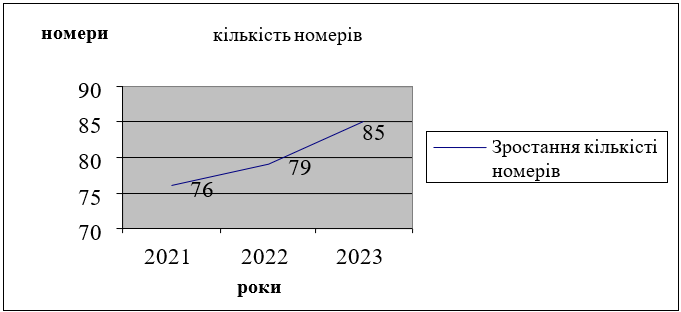 Загальна площа готелю складає 7860,5 кв. м., при цьому житлова площа усіх номерів займає 2049,1 кв. м. Готель розрахований на 145 місць. Кількість усіх номерів складає 85 одиниць. Готель «Харків» – готель категорії 4 (****) зірки – відповідає вимогам Міждержавного стандарту 28681.4-95 «Туристично-екскурсійне обслуговування. Класифікація готелів».
З 2021 по 2023 рр. загальна кількість номерів збільшилася від 76 до 85 місць, тобто на 9 номерів. При цьому змінилась і структура номерного фонду
Основні пункти, на яких будується бізнес-план готелю
Стабілізація фінансового стану підприємства шляхом здійснення маркетингових заходів
Підвищення конкурентоспроможності послуг на ринку в’їзного та внутрішнього туризму
Визначення стратегій підприємства щодо збереження та розширення його виробництва
Комплексний маркетинговий вплив на споживачів послуг на всіх етапах обслуговування
Основні пункти, на яких будується бізнес-план готелю
Цілеспрямованість інформаційності рекламних заходів
Прогнозування поточних і перспективних потреб споживачів для визначення основних напрямків діяльності
Стабілізація доходів підприємства
Створення і підтримання іміджу підприємства
Завоювання довіри споживачів послуг
Ключові фактори успіху
-157
+2,101
Зворотній зв'язок - підтримка режиму «зворотного зв'язку» з відвідувачами, швидке вирішення конфліктних ситуацій, задоволення побажань гостей.
Комплексність послуг - крім послуг тимчасового розміщення, заклад також забезпечує всіх гостей сніданком який включений у вартість проживання. Проживаючі також зможуть оцінити можливість пообідати та повечеряти в ресторані, не покидаючи меж готелю.
Показовий рівень послуг - всі послуги готелю повинні бути надані на високому рівні. Сервіс в готелі повинен відповідати міжнародним стандартам якості.
[Speaker Notes: Ключові фактори успіху – це обмежена кількість областей діяльності, досягнення позитивних результатів в яких гарантує успіх в конкурентній боротьбі компанії, підрозділу або людині. Тобто це ті області, або фактори, на яких варто зосередити увагу, щоб досягти успіху.

Читати текст зі слайду.

Таким чином, ключових факторів успіху не так вже й багато, а комплексна взаємодія цих факторів між собою забезпечить успіх підприємства в конкурентній боротьбі.
Задля досягнення успіху потрібно детально розробляти маркетинговий план.]
Маркетинговий план
Маркетинговий план - це стратегічний документ, який описує всі аспекти маркетингової стратегії підприємства. Він визначає мету та завдання, які потрібно досягти, стратегії та тактику, що будуть використовуватися для досягнення цих цілей.
Містить ретельний аналіз ринку та цільової аудиторії, інформацію про конкурентів, цінову стратегію, плани по рекламі та просуванню, а також стратегії по розробці продукту або послуги. Він також може включати календарний план дій з чітким визначенням строків та відповідальних осіб.
Маркетинговий план є важливим інструментом для будь-якого бізнесу, оскільки він допомагає спрямувати увагу на стратегічних аспектах маркетингу, а також визначає конкретні кроки, які необхідно вжити для досягнення успіху на ринку.
Результати формування бізнес-плану розвитку готелю «Харків»
Skill #1
40%
Skill #2
67%
Реалізація послуг ресторану
01
02
03
Загальний бізнес-план готелю «Харків»
Розробка маркетингового плану як важливої складової бізнес-плану розвитку
Сегментація ринку для готелю «Харків»
Цілі та завдання проекту готелю «Харків»
Строки реалізації бізнес-плану
Кроки для втілення детального бізнес-плану готелю «Харків»
Методи
Актуальність та унікальність ідеї
Терміни окупності та рівень доходу
Прогнозний план надання послуг за проектом
Цілі маркетингу
Маркетингова стратегія
Запропоновані рекламні кампанії для готелю «Харків»
Розширення партнерських зв'язків
Оцінка ефективності рекомендованих змін до бізнес-плану готелю «Харків»
Реалізація послуг ресторану
More Information
More Information
Цілі та завдання проекту готелю «Харків»
Створення престижного готелю, який буде відомий своєю вишуканістю, комфортом та високим рівнем обслуговування, задовольняючи потреби різноманітних категорій клієнтів у Харкові.
Покращення обслуговування
Розширення інфраструктури та послуг
Маркетинг та просування
Підвищення рівня виручки
Створення унікального клімату
[Speaker Notes: Ці цілі та завдання є ключовими елементами стратегії розвитку готелю «Харків» для досягнення успіху та визначення його позиції на ринку готельного бізнесу в Харкові.]
Кроки для втілення детального бізнес-плану готелю «Харків»
Аналіз ринку та конкурентоспроможності
Будівництво та інфраструктурні заходи
Маркетинг та реклама
Запуск та підтримка
Створення детального бізнес-плану
6
7
8
1
3
Визначення місії готелю, його цілей та цільової аудиторії
Опис локації та розробка концепції
Фінансування та ресурси
5
2
4
[Speaker Notes: Аналіз ринку та конкурентоспроможності:
Дослідження попиту та пропозиції на готельні послуги в Харкові.
Оцінка конкурентів та вивчення їхніх переваг та недоліків.
Формулювання місії та стратегії:
Визначення місії готелю, його цілей та цільової аудиторії.
Розробка стратегій для досягнення успіху у готельній сфері.
Створення детального бізнес-плану:
Розробка детального бізнес-плану з урахуванням фінансових прогнозів та стратегічних кроків.
Опис локації та розробка концепції:
Опис місця розташування готелю в Харкові.
Розробка концепції готелю: клас, вид послуг, особливості обслуговування.
Фінансування та ресурси:
Залучення фінансування та ресурсів для реалізації проекту.
Вивчення фінансових можливостей та планування бюджету.
Будівництво та інфраструктурні заходи:
Реалізація будівництва та реконструкція об'єктів для готелю.
Проведення інфраструктурних робіт та організація приміщень.
Маркетинг та реклама:
Розробка маркетингових стратегій та рекламних кампаній.
Проведення рекламних заходів для залучення клієнтів.
Запуск та підтримка:
Офіційне відкриття та запуск оновленого готелю «Харків» відповідно до плану.
Постійна оцінка та вдосконалення послуг для задоволення потреб клієнтів.
Ці кроки можуть слугувати загальними етапами для успішної реалізації оновлення проекту бізнес-плану готелю «Харків» та можуть бути адаптовані під конкретні потреби та обставини.]
Терміни окупності та рівень доходу
Прогнозування доходу готелю вимагає аналізу різних джерел прибутку, таких як прибуток від проживання гостей, доходи від ресторану та інших послуг, середні ціни номерів, витрати на маркетинг та конкурентні переваги. Рівень доходу може бути прогнозований на річну або квартальну основу.
Наприклад можна використовувати наступний вигляд таблиці для оцінки надходжень та затрат на 1-й рік роботи
Термін окупності для готельного бізнесу може коливатися від 3 до 7 років, залежно від величини інвестицій, обсягу поточних витрат і вартості експлуатації готелю. Прогнозування окупності повинно враховувати витрати на будівництво та реконструкцію, операційні витрати, ринкові тенденції та відмінності в попиті.
Розробка маркетингового плану як важливої складової бізнес-плану розвитку
Маркетингова стратегія
Основна мета стратегії маркетингу полягає в утвердженні позицій у сегменті готельних послуг міста Харків. Основним завданням для досягнення цієї мети є підвищення рівня обізнаності потенційних клієнтів щодо готелю, розташованого у центрі Харкова. Для цього готель повинен проводити рекламні кампанії.
Запропоновані рекламні кампанії для готелю «Харків»:
Розміщення інформації про готель на сервісах бронювання
Внутрішня реклама (листівки, візити, буклети, подарунки)
Зовнішня реклама
Реклама в інтернеті
Цілі маркетингу зорієнтовані на:
•	досягненні прибутку, що є основною метою в сфері бізнесу;
•	задоволення попиту в сегменті готельних послуг у місті Харків;
•	розвиток та позиціонування назви компанії.
Аналіз цільової аудиторії
План просування готелю «Харків» у соціальних мережах
Створення стратегії контенту
Створення і підтримка спільнот
Використання рекламних інструментів
Аналіз результатів
[Speaker Notes: Розглянемо план просування більш детально.
Аналіз цільової аудиторії:
Визначення основних характеристик і інтересів цільової аудиторії: вік, род занять, інтереси, регіони, мова тощо.
Створення стратегії контенту:
Розробка контент-плану для різних соціальних мереж (Facebook, Instagram, Twitter тощо).
Використання візуально привабливого контенту: фотографії, відео та графіка, які відображають готель, номери, ресторани, зручності тощо.
Публікація цікавого та корисного контенту про місцеві події, туристичні маршрути, поради для відпочинку в місті.
Створення і підтримка спільнот:
Запрошення користувачів до участі в дискусіях, опитуваннях, конкурсах, інтерактивних іграх тощо.
Відповіді на коментарі і повідомлення, залучення до діалогу з підписниками. Важливо підтримувати діалог із зацікавленою аудиторією, тим самим покращуючи свою репутацію.
Використання рекламних інструментів:
Налаштування таргетованих рекламних кампаній для залучення нових клієнтів.
Використання різноманітних форматів реклами (банери, каруселі, промо-пости тощо) для підвищення уваги до готелю.
Аналіз результатів:
Вимірювання ефективності кожної рекламної кампанії.
Аналіз популярних публікацій та реакцій аудиторії.
Виправлення стратегії на основі отриманих даних для підвищення результативності.
Це загальний план, який можна адаптувати під конкретні потреби, ресурси та особливості готелю «Харків» для ефективної просування в соціальних мережах.]
Додаткові кроки для розвитку стратегії просування в соцмережах можуть включати:
1.	Співпраця з місцевими інфлюенсерами:
Залучення місцевих блогерів або інфлюенсерів, які мають активну аудиторію в місті Харків. Вони можуть публікувати відгуки, фотографії чи відео про готель, що приверне увагу підписників.
2.	Використання геотаргетингу:
Налаштування геотаргетованих рекламних кампаній, спрямованих на місцеву аудиторію, яка перебуває у Харкові або приблизних областях.
3.	Проведення рекламних акцій і конкурсів:
Організація спеціальних акцій або конкурсів для підписників сторінки готелю. Наприклад, розіграш подарункових сертифікатів на безкоштовний відпочинок, романтичний вечір в ресторані готелю тощо.
Додаткові кроки для розвитку стратегії просування в соцмережах можуть включати:
4.	Використання Stories і Live-трансляцій:
Активне використання функції Stories у Instagram та Facebook для демонстрації миттєвих подій, спеціальних пропозицій, зацікавлення аудиторії.
5.	Запрошення гостей робити відгуки та публікації:
Поширення позитивних відгуків та фотографій, які публікують гості, що перебували в готелі, для залучення нових клієнтів.
6.	Підтримка клієнтів через соцмережі:
Відповіді на запитання чи відгуки користувачів у приватних повідомленнях або коментарях, що підвищить їхню лояльність.
[Speaker Notes: Для успішної реалізації стратегії у соцмережах потрібно пильно відслідковувати реакції аудиторії та аналізувати їх, постійно модифікувати контент та стратегію на підставі результатів, що дозволить досягти успішних показників у плані маркетингових зусиль.
Важливо враховувати, що витрати на рекламу та маркетинг мають увійти до загальновиробничих витрат і становитимуть близько 7-10% від очікуваного річного доходу.]
Оцінка ефективності рекомендованих змін до бізнес-плану готелю «Харків»
Бізнес-план буде ефективним, якщо задані цілі будуть досягнуті й кількісні економічні показники відповідатимуть запланованим.
Оцінку ефективності впровадження змін до бізнес-плану проведемо за допомогою «Радіальної діаграми конкурентоспроможності». 
Процедура оцінки складається з наступних етапів:
Присвоєння експертами балів кожному критерію по підприємству та конкуренту виходячи зі значущості даної інновації (максимальна кількість балів – 5). У разі відсутності у конкурентів такої інновації присвоюється 5 балів, а конкуренту 1 бал;
[Speaker Notes: Для успішної реалізації стратегії у соцмережах потрібно пильно відслідковувати реакції аудиторії та аналізувати їх, постійно модифікувати контент та стратегію на підставі результатів, що дозволить досягти успішних показників у плані маркетингових зусиль.
Важливо враховувати, що витрати на рекламу та маркетинг мають увійти до загальновиробничих витрат і становитимуть близько 7-10% від очікуваного річного доходу.]
[Speaker Notes: Для успішної реалізації стратегії у соцмережах потрібно пильно відслідковувати реакції аудиторії та аналізувати їх, постійно модифікувати контент та стратегію на підставі результатів, що дозволить досягти успішних показників у плані маркетингових зусиль.
Важливо враховувати, що витрати на рекламу та маркетинг мають увійти до загальновиробничих витрат і становитимуть близько 7-10% від очікуваного річного доходу.]
Порівняльний аналіз двох готелів
Проведемо порівняльний аналіз двох готелів. Розрахунок середньої кількості балів за кожним із критеріїв за допомогою формули середнього арифметичного. Визначимо критерії покращення конкурентоспроможності готелю «Харків» по відношенню до конкурента, готелю «Вояж»» при впровадженні нової маркетингової стратегії у бізнес-план готелю
Діаграма конкурентноспроможності
[Speaker Notes: Побудували лінійчату діаграму конкурентоспроможності при впровадженні нової маркетингової стратегії у бізнес-план для готелю «Харків»« та підприємства-конкурента, готелю «Вояж». 

Як бачимо, на діаграмі зображено перевагу яку надасть нова маркетингова стратегія у бізнес-плані при використанні інноваційних рішень у готелі «Харків». Зокрема такі пункти як дисконтні картки (К3), реклама на дорожніх знаках (К4), співпраця з місцевими інфлюенсерами (К6), підтримка клієнтів через соцмережі (К9) та розширення партнерських зв'язків (К10).]
Висновки до 3-го розділу магістерської роботи
Проект готелю «Харків» має чіткі цілі та завдання, включаючи реалізацію визначених кроків для подальшого створення детального бізнес-плану. Методи, використані для оцінки його ефективності та оцінки ризиків, дозволяють забезпечити високий рівень унікальності та актуальності цієї ідеї у готельній галузі міста.
Склад об’єму вкладень розглядає різні аспекти будівництва, обладнання та маркетингу готелю, що дає певний план розвитку і повну картину щодо фінансових зусиль, необхідних для реалізації цього проекту. Терміни окупності та рівень доходу, можуть бути чітко спрогнозовані.
Усе це дозволяє зробити висновок про обґрунтованість, перспективність та життєздатність бізнес-плану готелю «Харків», що потенційно може стати новим успішним проектом в галузі готельного бізнесу.
[Speaker Notes: Впровадження вищеописаних пунктів у бізнес-план готелю «Харків» сприятиме покращенню конкурентоспроможності та залученню нових клієнтів. Впровадження описаного маркетингового плану як важливої складової бізнес-плану розвитку та послідовне застосування підходів, що описані у рекламних та маркетингових планах, дозволить готелю покращити вплив та привабливість серед клієнтів.]
Висновки
У магістерській роботі виконано формування бізнес-плану розвитку підприємства готельно-ресторанного бізнесу готель «Харків».
Основна ідея, яку слід відзначити, полягає у тому, що без належно структурованого та чіткого бізнес-плану будь-який бізнес стає менш конкурентоспроможним. Бізнес-план є керівною основою, яка допомагає підприємству працювати за конкретними цілями та стратегіями. 
Крім того, бізнес-план не лише відображає плани підприємства, а й є інструментом для приваблення інвесторів та партнерів. Він відображає глибоке розуміння бізнесу, його можливостей та потенціалу, що є ключовим для залучення фінансування та партнерських угод.
Бізнес-план готелю «Харків» сформований і спрямований на розвиток готельного бізнесу в місті. Він включає різноманітні аспекти, такі як цілі та завдання проекту готелю «Харків», строки реалізації бізнес-плану, кроки для втілення детального бізнес-плану готелю «Харків», методи, актуальність та унікальність ідеї, склад об’єму вкладень, терміни окупності та рівень доходу маркетинговий план, сегментацію ринку для готелю «Харків», прогнозний план надання послуг за проектом.
Дякую за увагу!